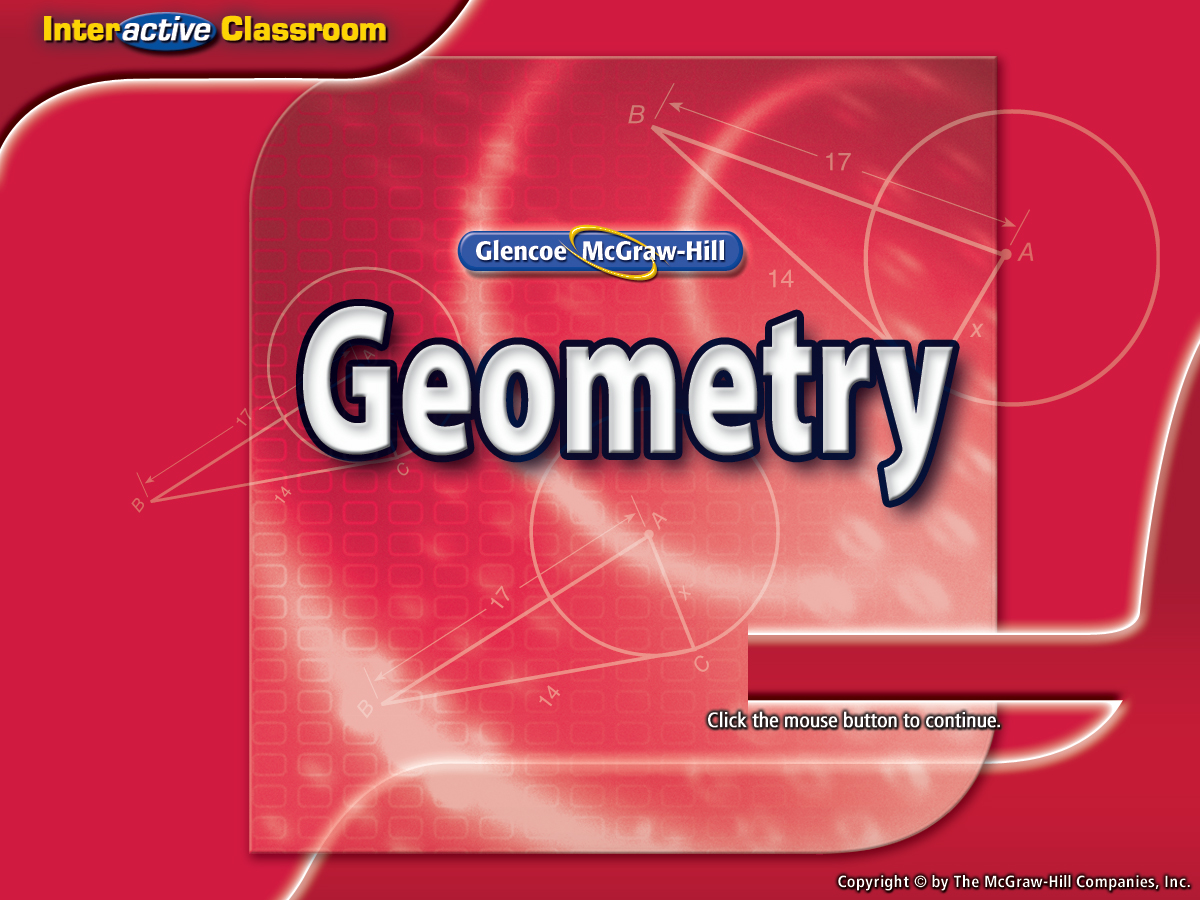 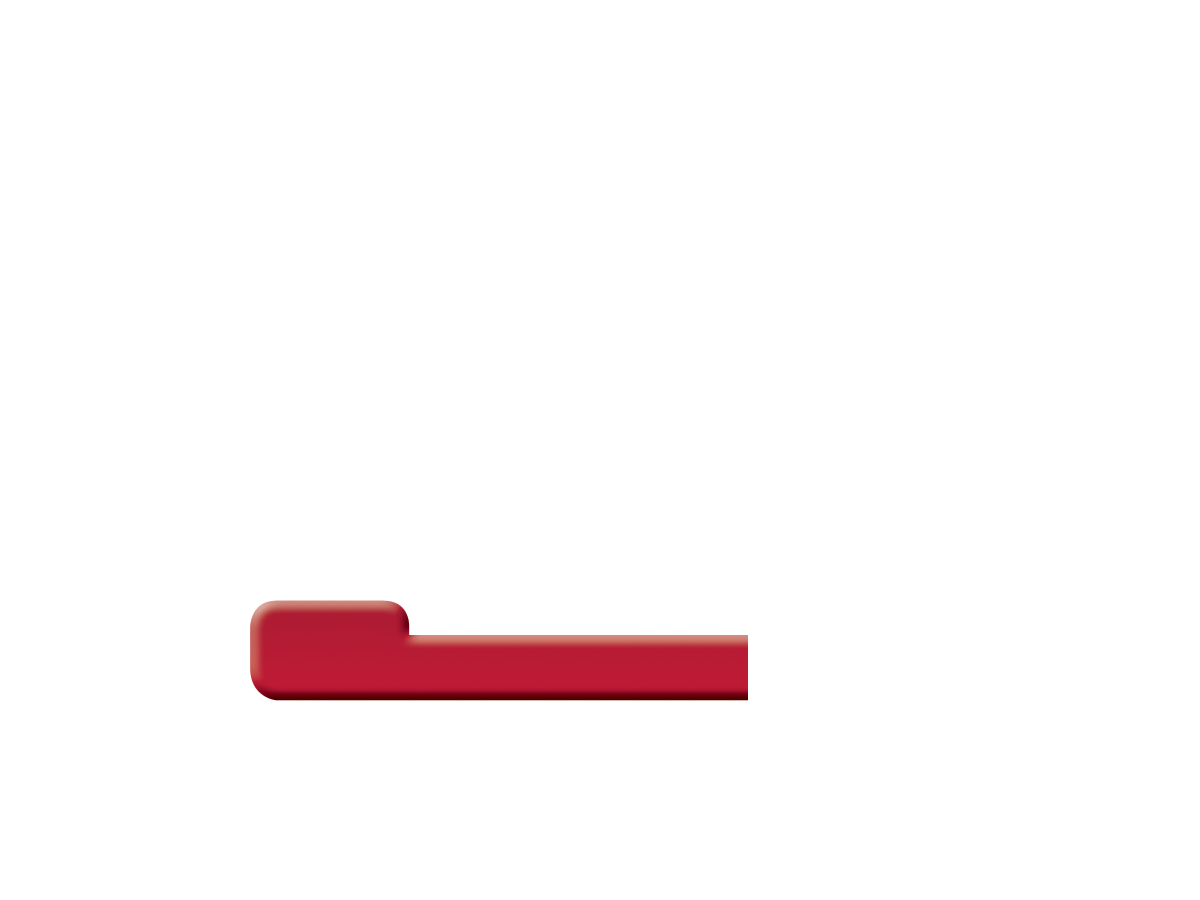 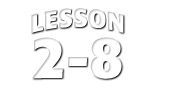 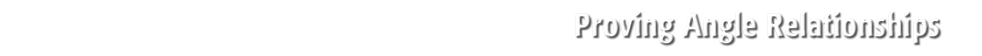 Splash Screen
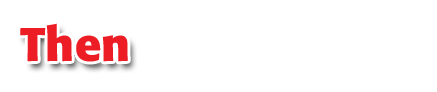 You identified and used special pairs of angles. (Lesson 1–5)
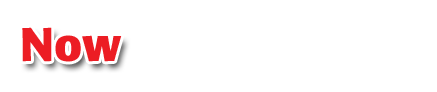 Write proofs involving supplementary and complementary angles.
Write proofs involving congruent and right angles.
Then/Now
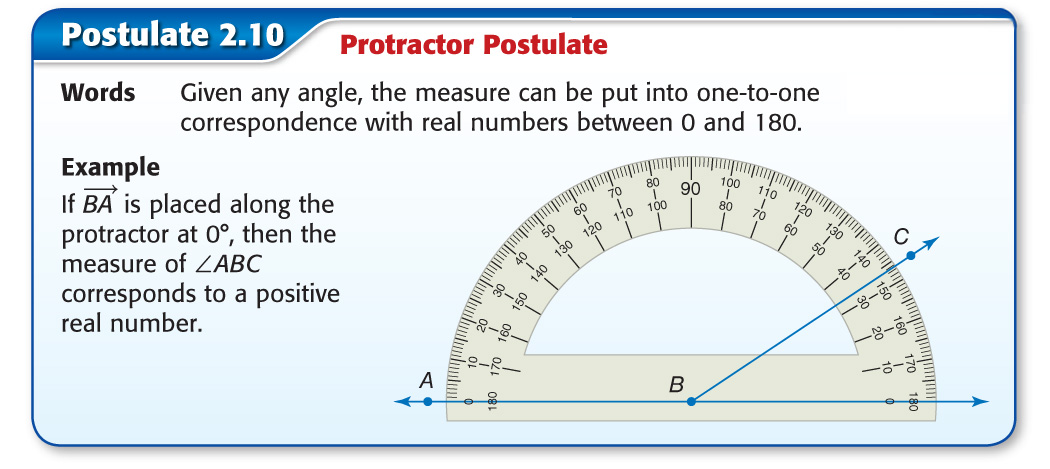 Concept
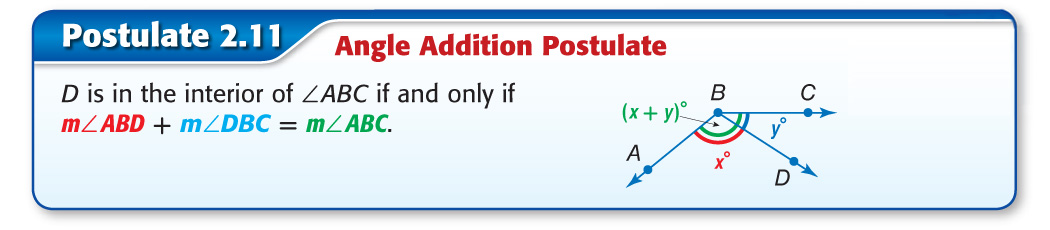 Concept
Use the Angle Addition Postulate
CONSTRUCTION  Using a protractor, a construction worker measures that the angle a beam makes with a ceiling is 42°. What is the measure of the angle the beam makes with the wall?
The ceiling and the wall make a 90 angle. Let 1 be the angle between the beam and the ceiling. Let 2 be the angle between the beam and the wall.
	m1 + m2	= 90	Angle Addition Postulate
	42 + m2	= 90	m1 = 42
	42 – 42 + m2	= 90 – 42	Subtraction Property of 				Equality
	m2	= 48	Substitution
Example 1
Use the Angle Addition Postulate
Answer:	The beam makes a 48° angle with the wall.
Example 1
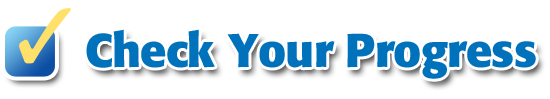 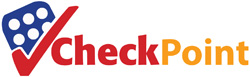 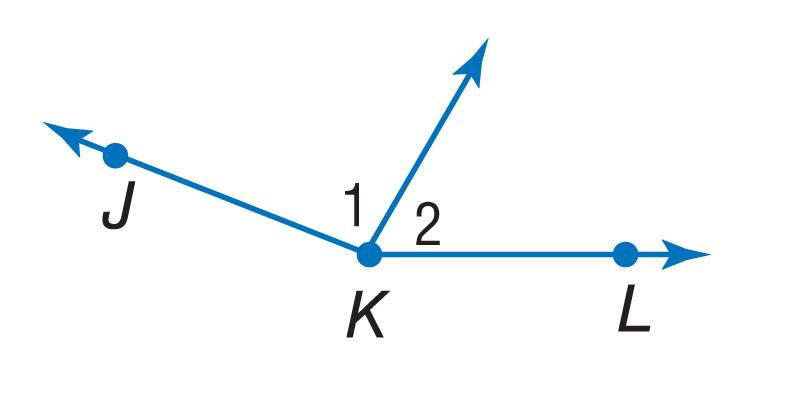 Find m1 if m2 = 58 and mJKL = 162.
A.	32
B.	94
C.	104
D.	116
A
B
C
D
Example 1
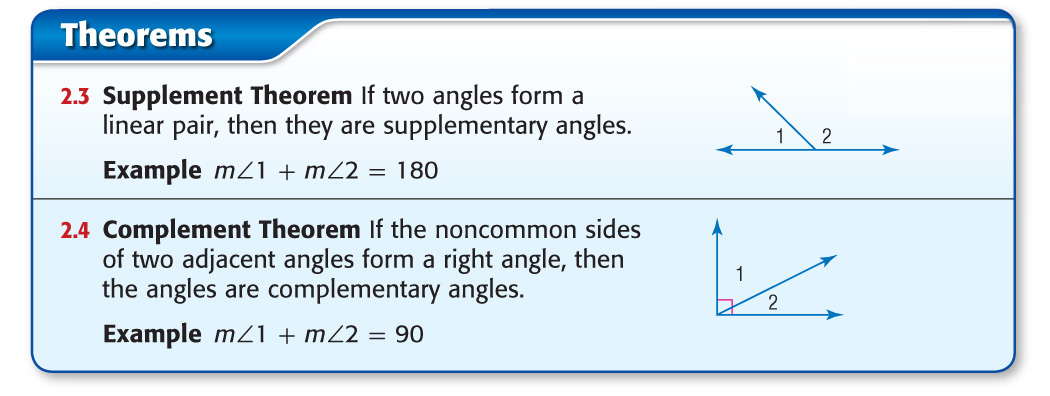 Concept
Use Supplement or Complement
TIME  At 4 o’clock, the angle between the hour and minute hands of a clock is 120º. When the second hand bisects the angle between the hour and minute hands, what are the measures of the angles between the minute and second hands and between the second and hour hands?
Understand	Make a sketch of the situation. The time is 4 o’clock and the second hand bisects the angle between the hour and minute hands.
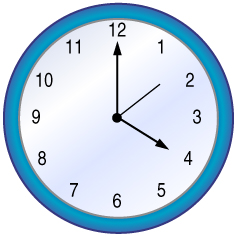 Example 2
60 + 60 = 120
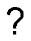 Use Supplement or Complement
Plan	Use the Angle Addition Postulate and the definition of angle bisector.
Solve	Since the angles are congruent by the definition of angle bisector, each angle is 60°.
Answer:	Both angles are 60°.
Check	Use the Angle Addition Postulate to check your answer.
m1 + m2 = 120
120 = 120

Example 2
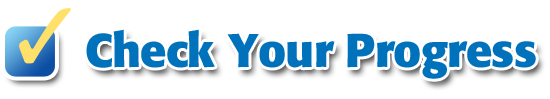 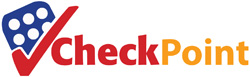 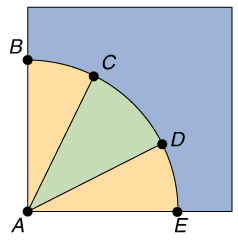 QUILTING  The diagram shows one square for a particular quilt pattern. If mBAC = mDAE = 20, and BAE is a right angle, find mCAD.
A.	20
B.	30
C.	40
D.	50
A
B
C
D
Example 2
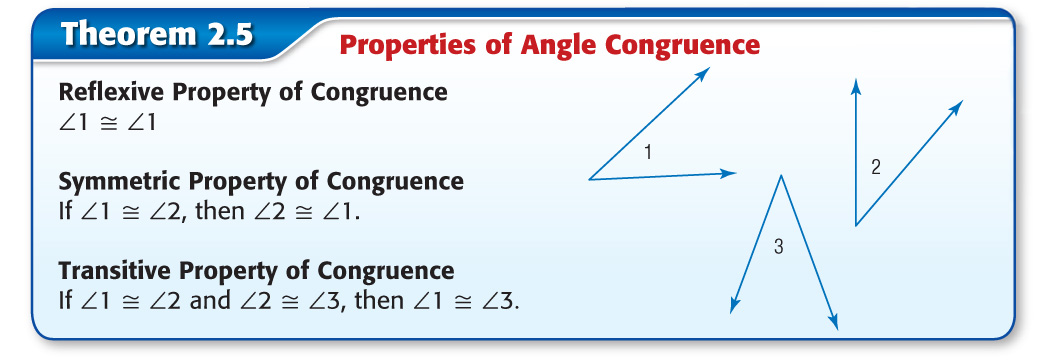 Concept
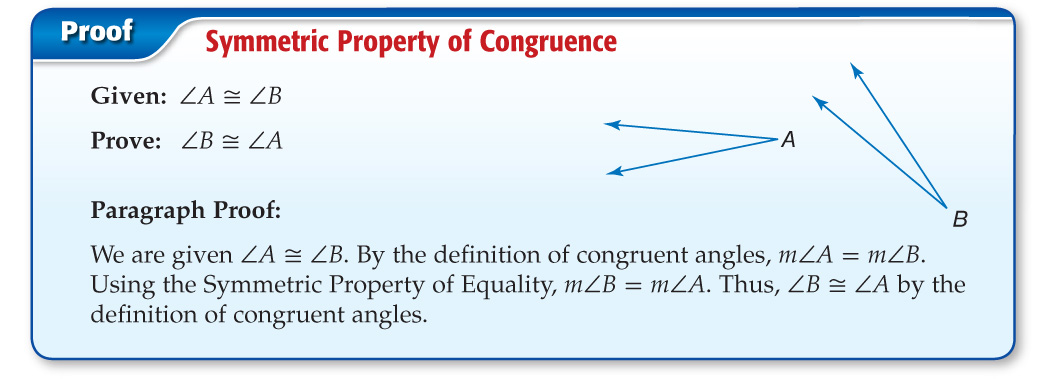 Concept
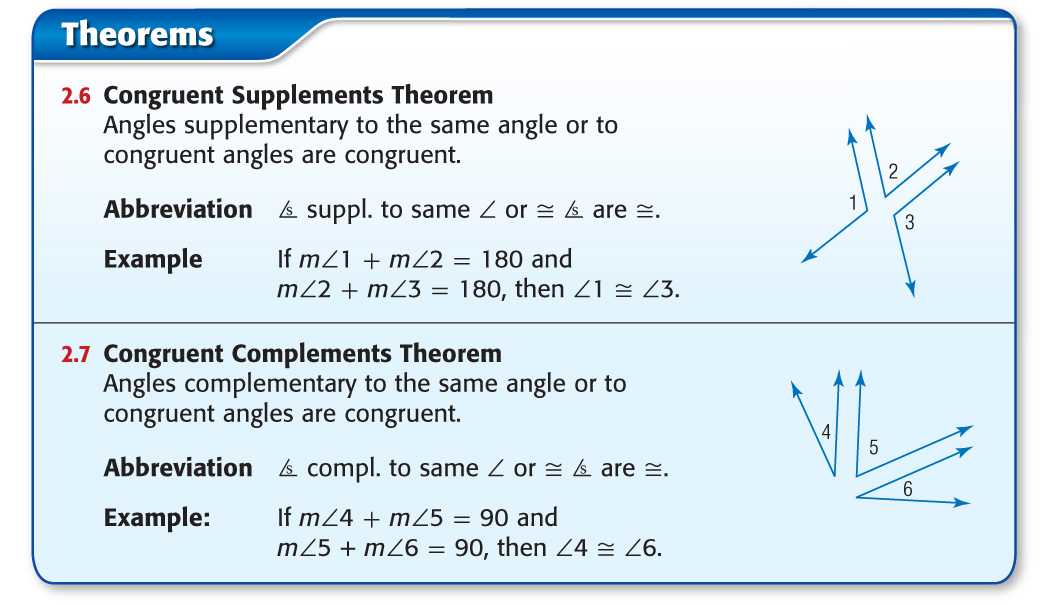 Concept
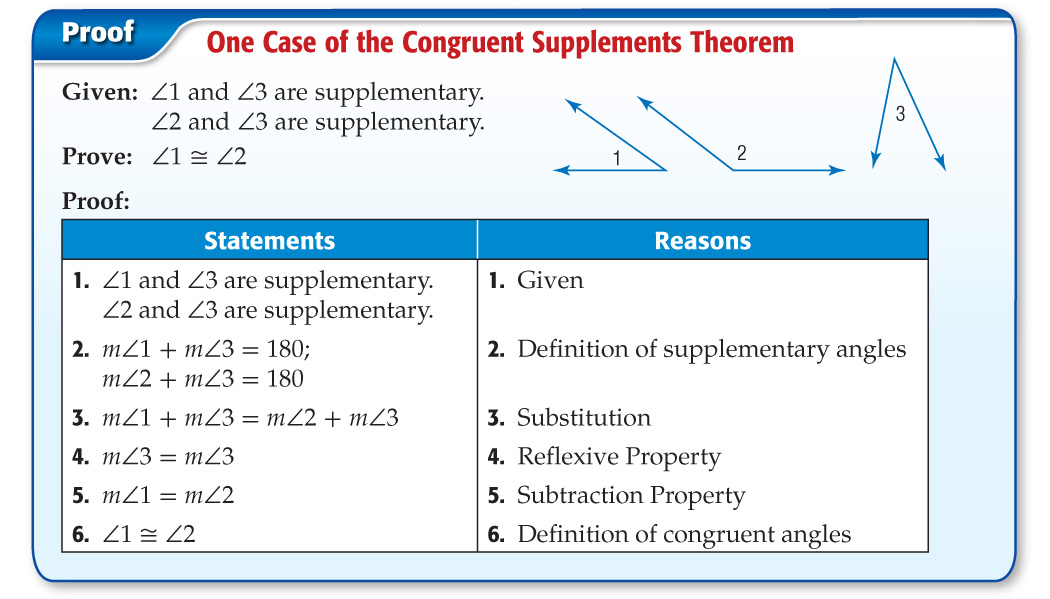 Concept
Given:
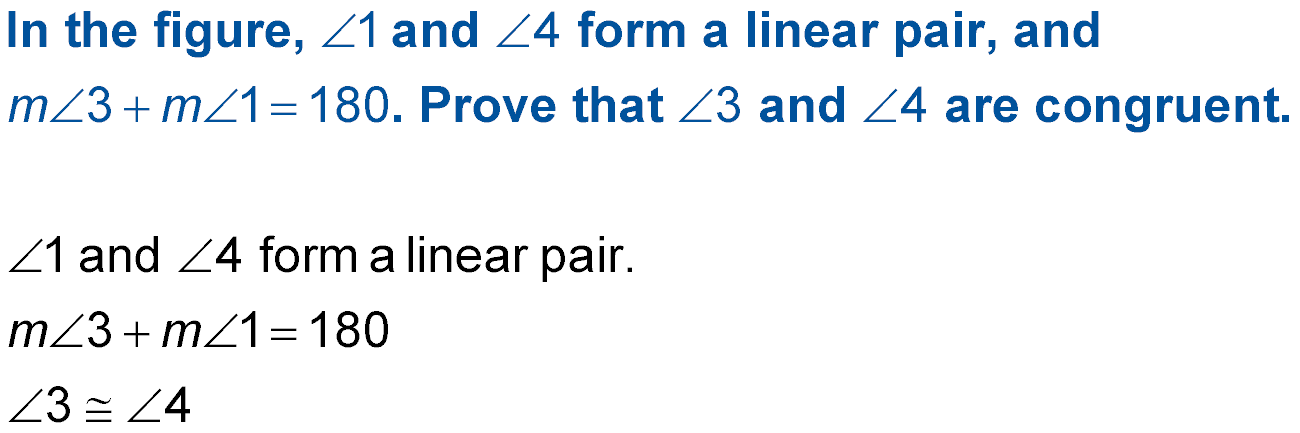 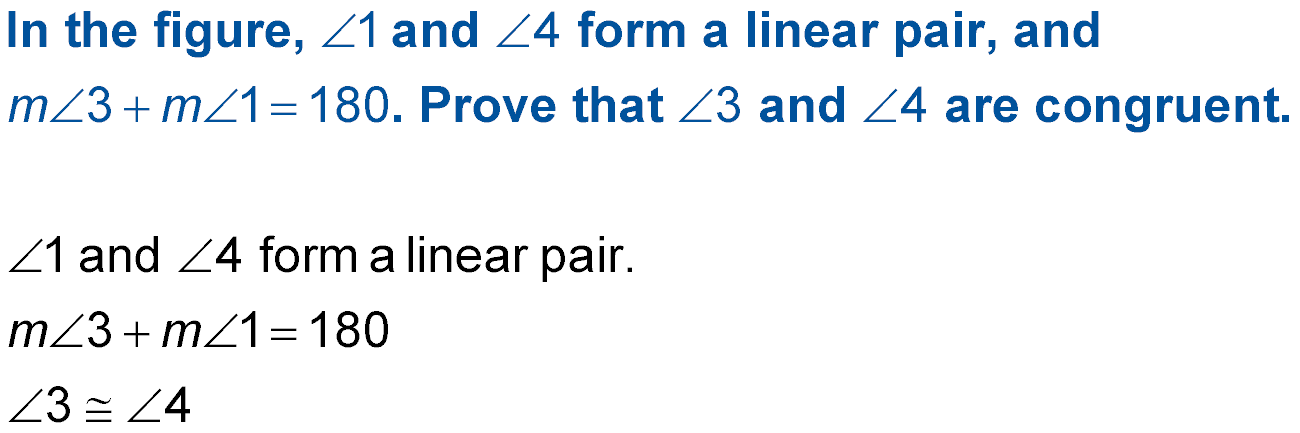 Prove:
Proofs Using Congruent Comp. or Suppl. Theorems
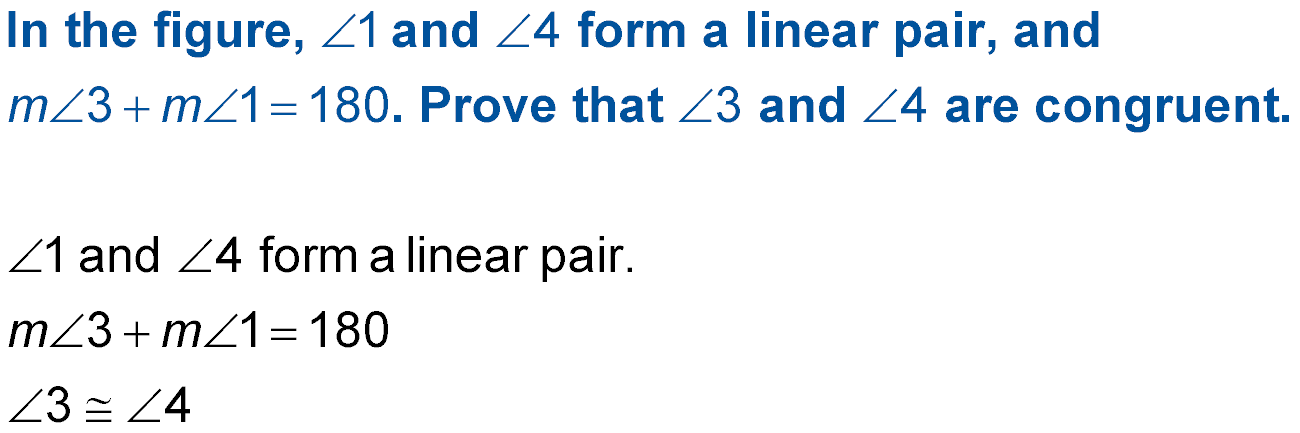 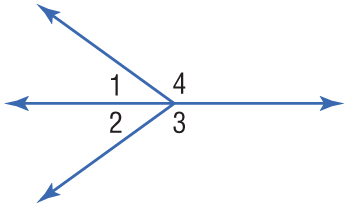 Example 3
Proof:
Statements	Reasons
1.	m3 + m1 = 180;	1 and 4 form a 	linear pair.
1. Given
2.	1 and 4 are	supplementary.
2. Linear pairs are supplementary.
3.	3 and 1 are 	supplementary.
3. Definition of supplementary angles
4.	3  4
4.	s suppl. to same  	are .
Proofs Using Congruent Comp. or Suppl. Theorems
Example 3
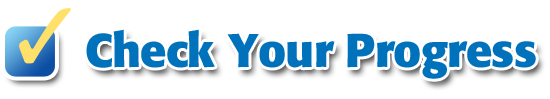 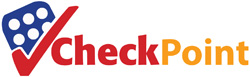 In the figure, NYR and RYA form a linear pair,AXY and AXZ form a linear pair, and RYA andAXZ are congruent. Prove that NYR and AXY are congruent.
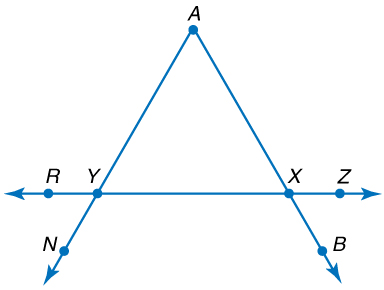 Example 3
Statements	Reasons
1. NYR and RYA, AXY and AXZ form linear pairs.
1. Given
2. 	NYR and RYA are supplementary. AXY and AXZ are supplementary.
2.	If two s form a linear pair, then they are suppl. s.
3. Given
3.	RYA  AXZ
?
4. ____________
4.	NYR  AXY
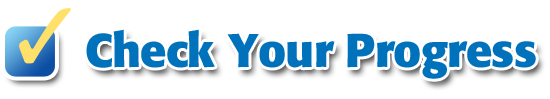 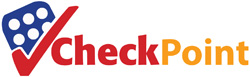 Which choice correctly completes the proof?
Proof:
Example 3
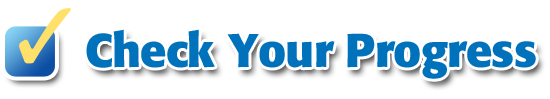 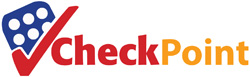 A.	Substitution
B.	Definition of linear pair
C.	s supp. to the same  or to  s are .
D.	Definition of supplementary s
A
B
C
D
Example 3
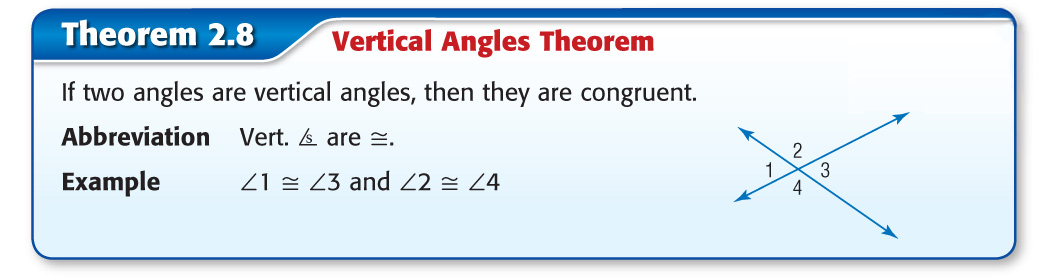 Concept
Proof:
Statements	Reasons
Use Vertical Angles
If 1 and 2 are vertical angles and m1 = d – 32 and m2 = 175 – 2d, find m1 and m2. Justify each step.
1. 1 and 2 are vertical s.
1.	Given
2. 1  2
2.	Vertical Angles Theorem
3. Definition ofcongruent angles
3. m1 = m2
4.	d – 32 = 175 – 2d
4. Substitution
Example 4
Use Vertical Angles
Statements	Reasons
5. 3d – 32 = 175
5.	Addition Property
6. 3d = 207
6.	Addition Property
7. Division Property
7. d = 69
m1	=	d – 32	m2 = 175 – 2d
=	69 – 32 or 37		= 175 – 2(69) or 37
Answer: 	m1 = 37 and m2 = 37
Example 4
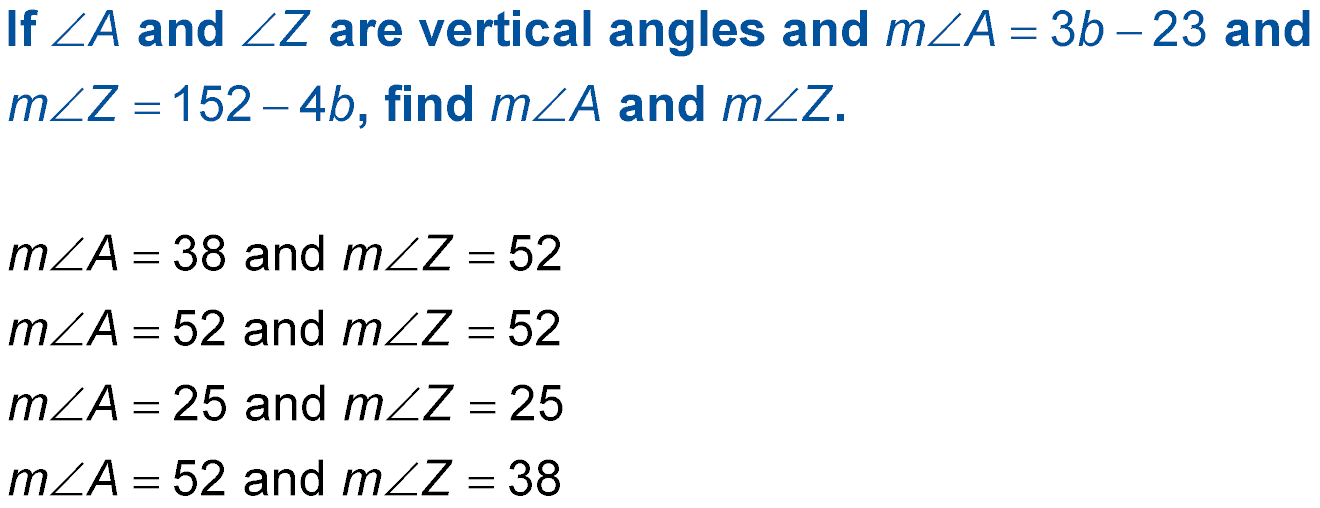 A.	
B.	
C.	
D.
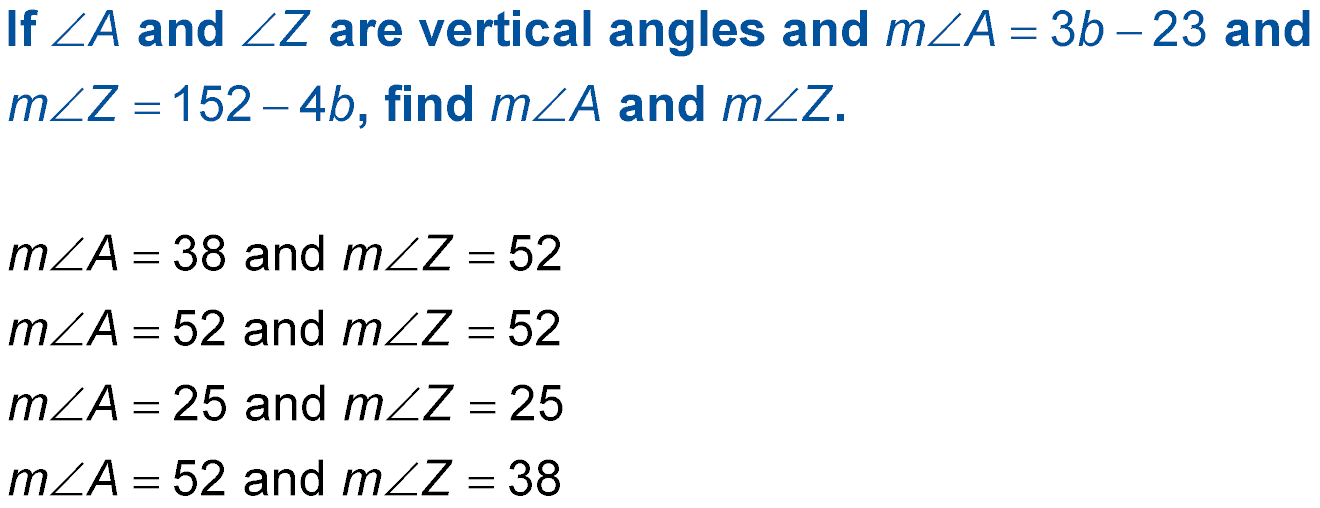 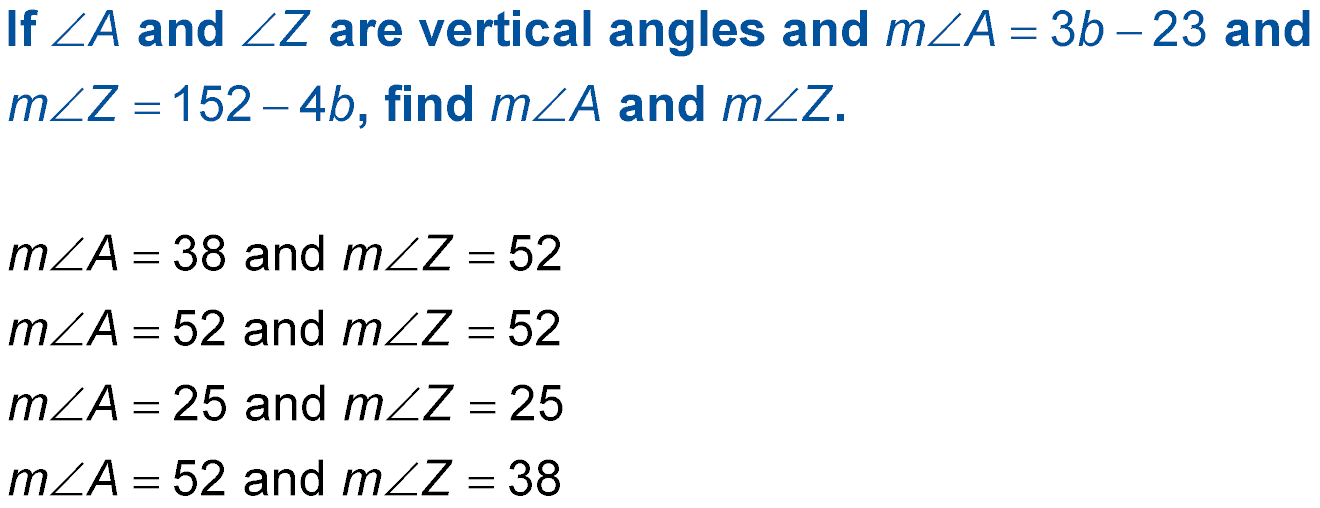 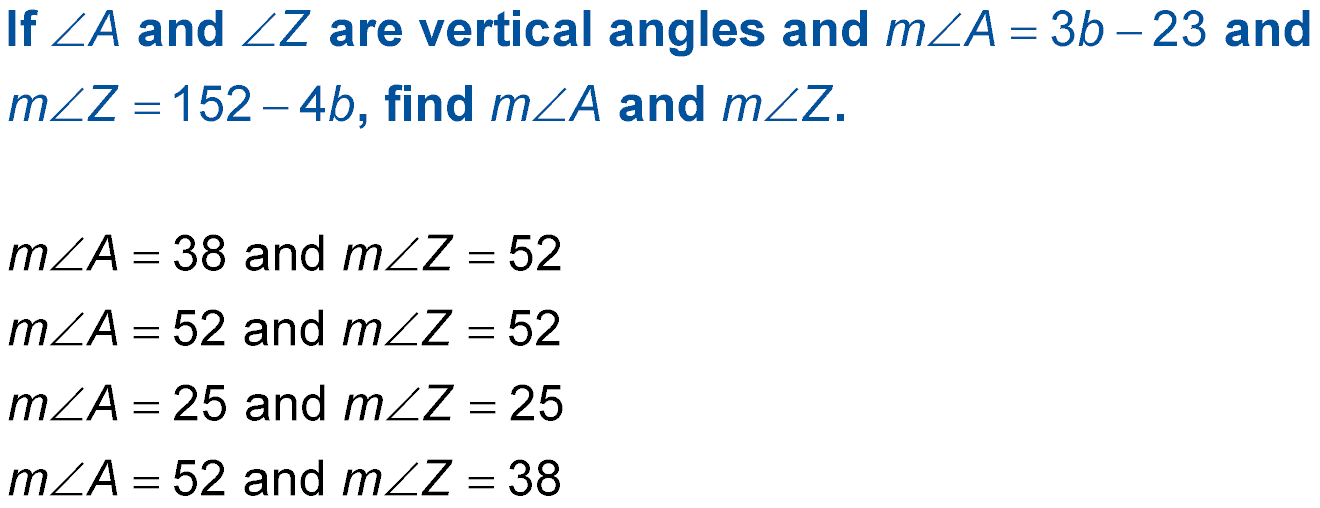 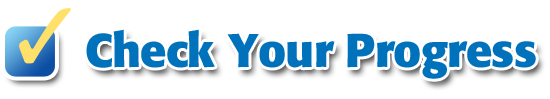 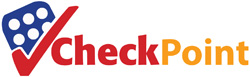 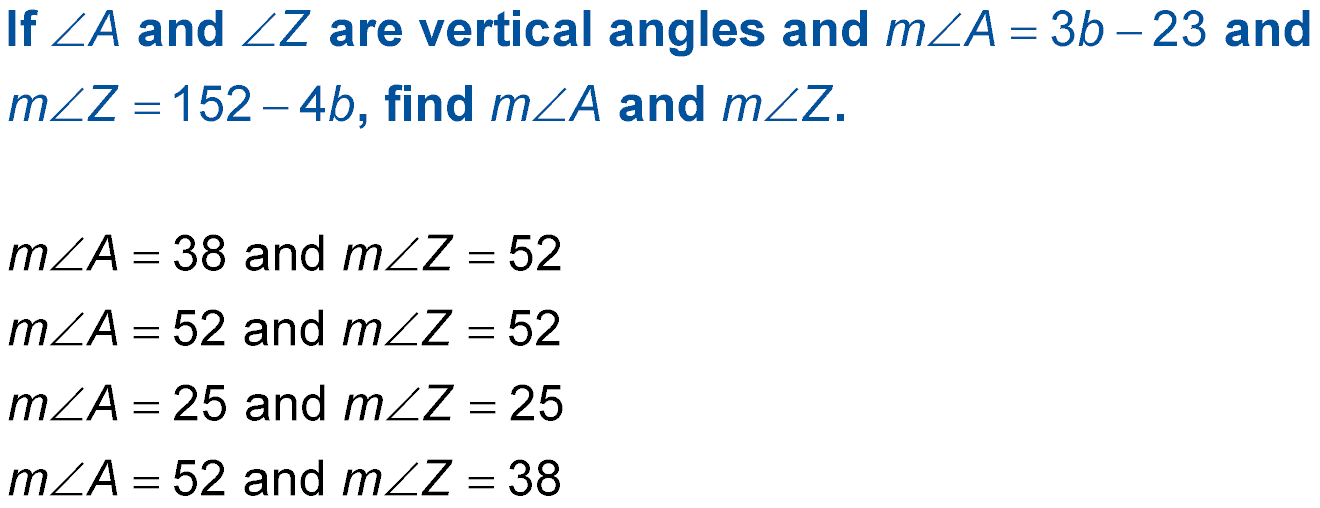 A
B
C
D
Example 4
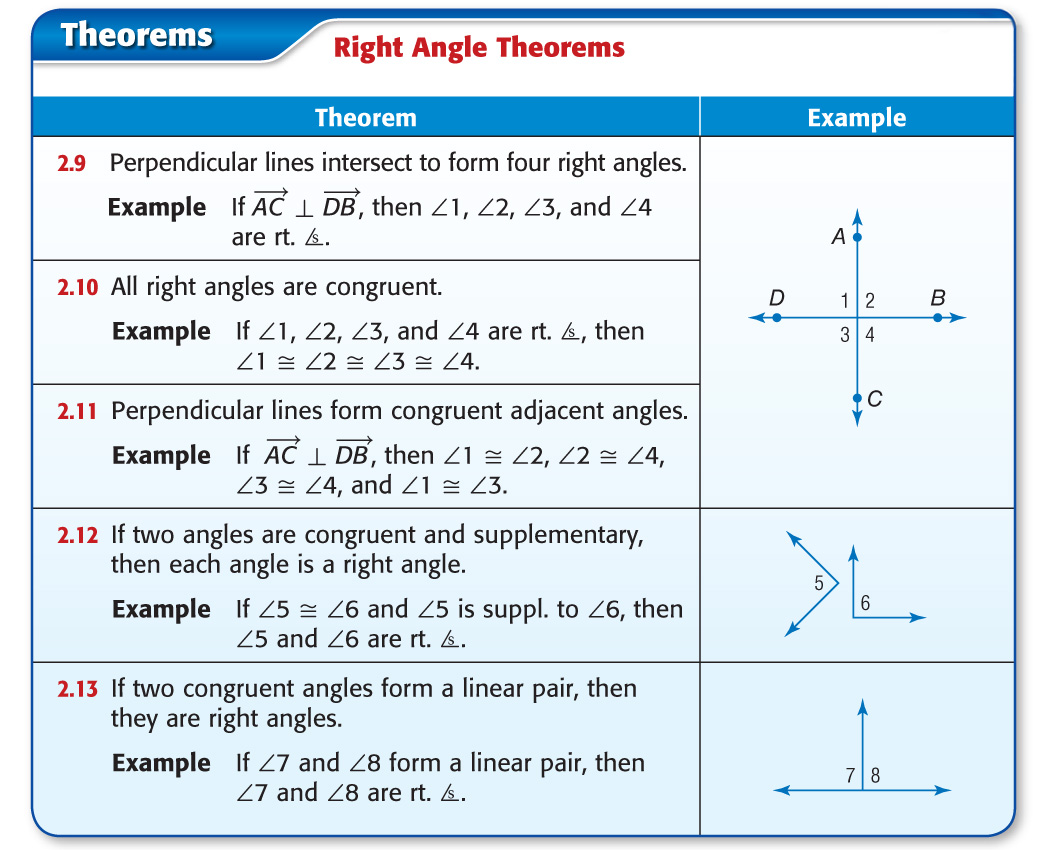 Concept
End of the Lesson